Materials Management Systems
Introductions and Housekeeping
 What is materials management?
 Why study materials management?
 Manufacturing Strategies
 The Supply Chain Perspective
 Careers in materials management
OMGT6743
1
[Speaker Notes: Thank you.

Purchasing in the year 2000: Only 1.5 years away.]
What is Materials Management?
The grouping of management functions supporting the complete cycle of material flow, from the purchase and internal control of production materials to the planning and control of work in process to the warehousing, shipping, and distribution of the finished product.
				APICS Dictionary, 8th Edition
OMGT6743
2
Objectives of Materials Management
Maximize the use of the firm’s resources.
Provide the required level of customer service.
Help identify the products and services that can be best obtained externally.
Develop, evaluate, and determine the best supplier, price, and delivery for those products and services.
OMGT6743
3
Why study Materials  Management?ECU Supply Chain Graduate Employers
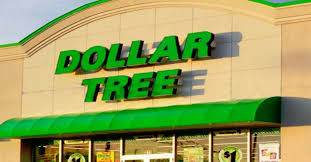 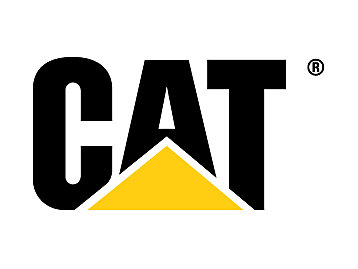 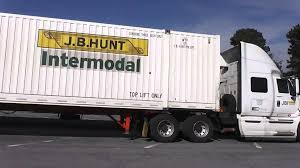 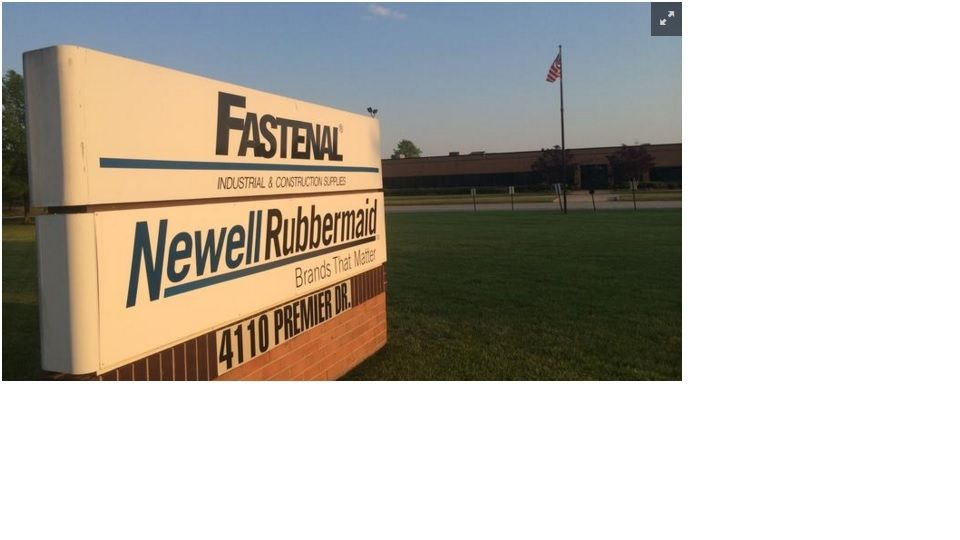 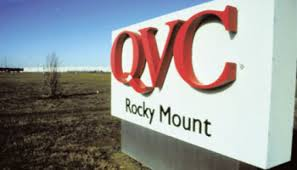 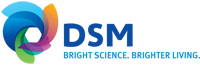 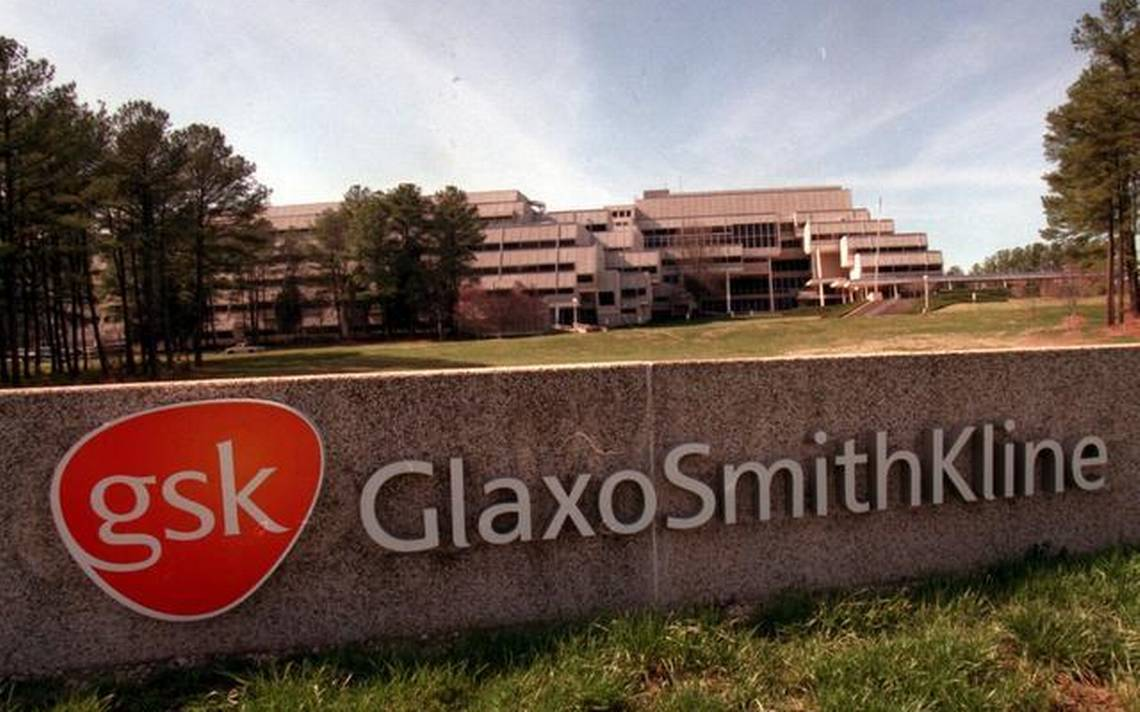 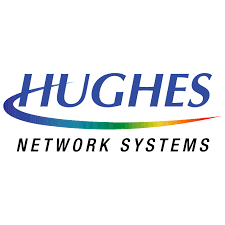 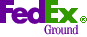 OMGT6743
4
Importance of Materials Management
Usually largest component of cost
Often largest component of inventory
Necessary component of best customer service
OMGT6743
5
Percentage of Sales on P/OM Function
OMGT6743
6
Jobs in the U.S.
OMGT6743
7
Make/Buy Considerations
Reasons for Making			Reasons for Buying
lower production cost
unsuitable suppliers
assure adequate supply
utilize surplus labor and make 	a marginal contribution
obtain desired quantity
remove supplier collusion
obtain a unique item that 	would entail a 		prohibitive commitment 	from the supplier
lower acquisition cost
preserve supplier 		commitment
inadequate capacity
reduce inventory costs
ensure flexibility and 		alternate source of 	supply
product improvements may 	be difficulty because it 	is a sideline
OMGT6743
8
The Purchasing Focus
Source Management
-Unique items
-Custom-made items
-High technology items
Purchasing Management
-Commodity items
-Standard products
Materials Management
-High transportation cost
-High inventory costs
Supply Management
-High costs
-Scarcity: national or international
OMGT6743
9
Organizational Changes
OMGT6743
10
21st Century Supply Chain Excellence
Best
Cost
Responsiveness
Flexibility
HOW?
OMGT6743
11
21st Century Supply Chain Excellence
Global
Supply
JIT
Leverage
Information Systems
Inventory Management
Logistics
OMGT6743
12
Raw
Material
Inventory
Suppliers/
Vendors
Incoming
Inspection
Finished Goods
Inventory
Distributors/
Retail
Conversion
D
D
D
Quality
Control
Customers
Transportation
Transportation
Receiving
MRO
Inventory
WIP
Inventory
Work Orders
Orders from 
distributors
Order Entry
Production Inventory
Control
Purchasing
Traditional Material and Order Flow
OMGT6743
13
Providing Current
Products &
Services
Suppliers
Customers
Raw
FGI
Raw
FGI
Feedback
Feedback
Supply Chain Inventory Perspective
OMGT6743
14
Supply-Production-Distribution System
C
U
S
T
O
M
E
R
S
U
P
P
L
I
E
R
Distribution 
   System
Manufacturer
Manufacturing
 Planning and 
      Control
Physical Distribution
Physical
 Supply
Raw Materials
Processing
Finished Goods
Flow of Demand and Design Information
OMGT6743
15
Wealth Creation
Where does wealth come from?
Natural resources
Services
Manufacturing / production
How can we increase our wealth?
Value-added
OMGT6743
16
What is Value Added?
The actual increase of utility from the viewpoint of the customer as a part is transformed from raw material to finished inventory. It is the contribution made by an operation or a plant to the final usefulness and value of a product, as seen by the customer. The objective is to eliminate all non-value-added activities in producing and providing a good or service.
				APICS Dictionary, 8th
OMGT6743
17
Conflicts in Traditional Systems
Four Main Objectives to improve Profits:
Provide best customer service
Provide lowest production                           costs
Provide lowest inventory                     investment
Provide lowest                                 distribution costs
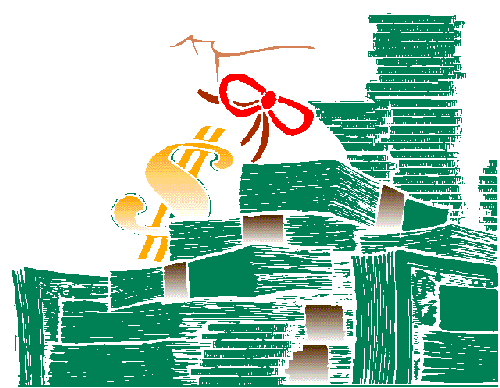 OMGT6743
18
Conflicts in Traditional Systems
Is there any conflict in the objectives of best customer service, lowest production costs, and lowest inventory investment? Why?

How can the conflicts be managed?
OMGT6743
19
Conflicts in Traditional Systems
Marketing
Maintain high inventories
Interrupt production runs
Create extensive and costly distribution system
Finance
Reduce inventory
Decrease plants and warehouses
Use long production runs
Manufacture to customer order
Production
Make long production runs
Maintain high inventories of raw materials and WIP
OMGT6743
20
Objectives of Materials Management
Maximize use of the firm’s resources
Manufacturing Planning and Control
Provide required level of customer service
Customer service means being able to provide the customer the right quality, quantity, time, place, price
OMGT6743
21
Manufacturing Planning & Control
Production Planning 
Forecasting
Master Planning
MRP
Capacity Planning
Implementation & Control
Inventory Management
OMGT6743
22
Manufacturing and Control System
5 Inputs
Bill of Material
Describes components used to make the product
Describes subassemblies at various stages
Process Specifications
Operations & Sequence required to make the product
Equipment and accessories required
Standard time required to perform each operation
Time needed to perform operations
Available facilities
Quantities required
OMGT6743
23
Physical Supply/Distribution
• Activities include
    - Transportation
     - Distribution Inventory
     - Warehousing
     - Packaging
     - Materials Handling
     - Order Entry
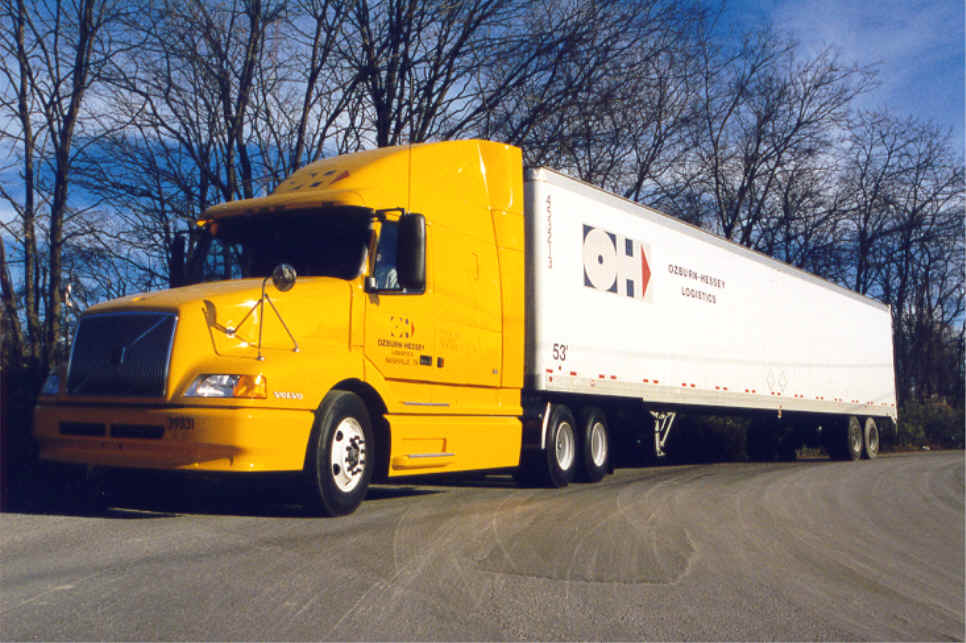 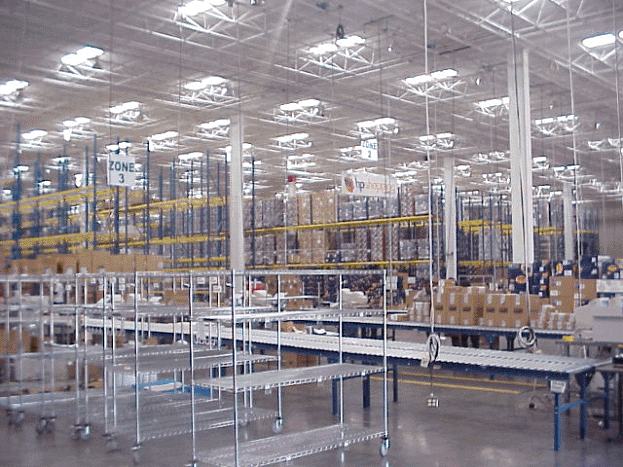 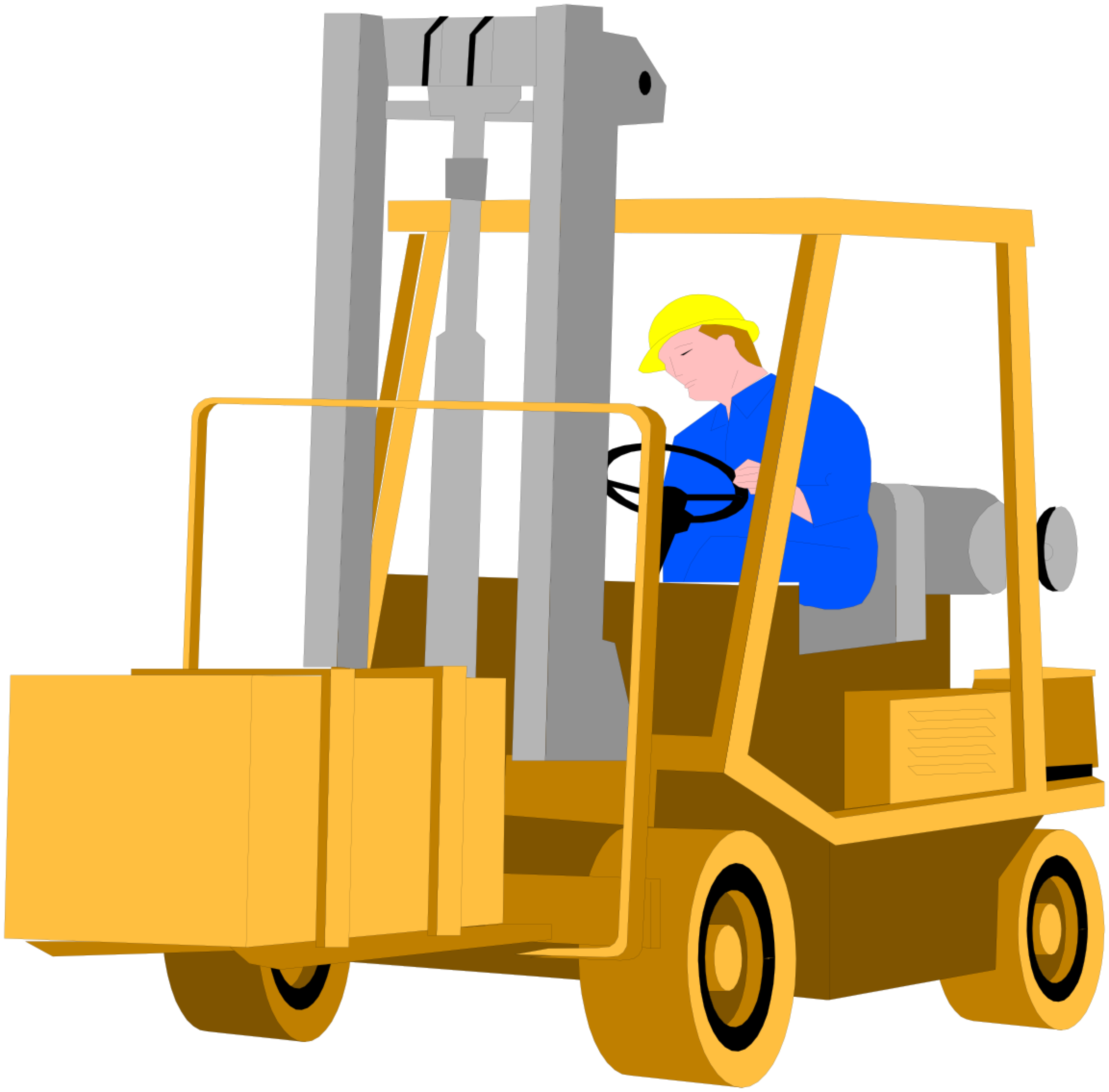 OMGT6743
24
Entry Careers in Mat’ls  Mgt.
Production / inventory control (schedulers, expeditors, mat’ls analysts)
Info. system development
Purchasing (expeditors, asst. buyers)
Quality management (inspectors, quality system coordinators)
OMGT6743
25